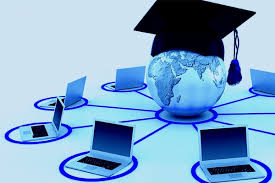 Welcome to
CS 235 Data Structures
 C++ Primer (03)
P.2-3, pgs. 7-16
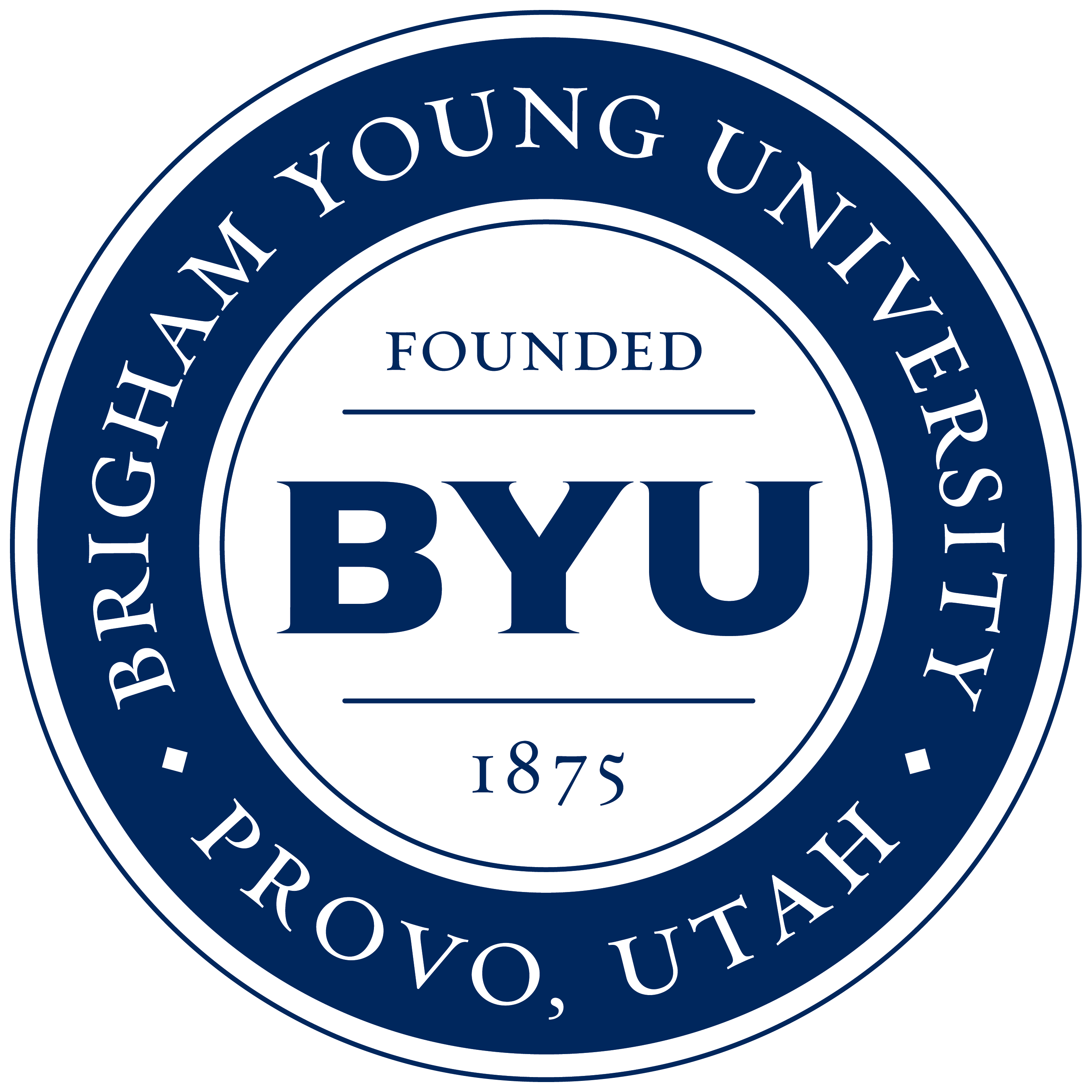 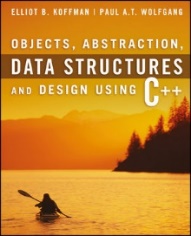 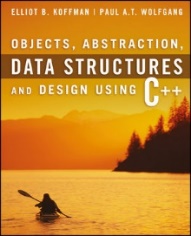 Friday, April 29, 2022
2
C++ Primer (03)
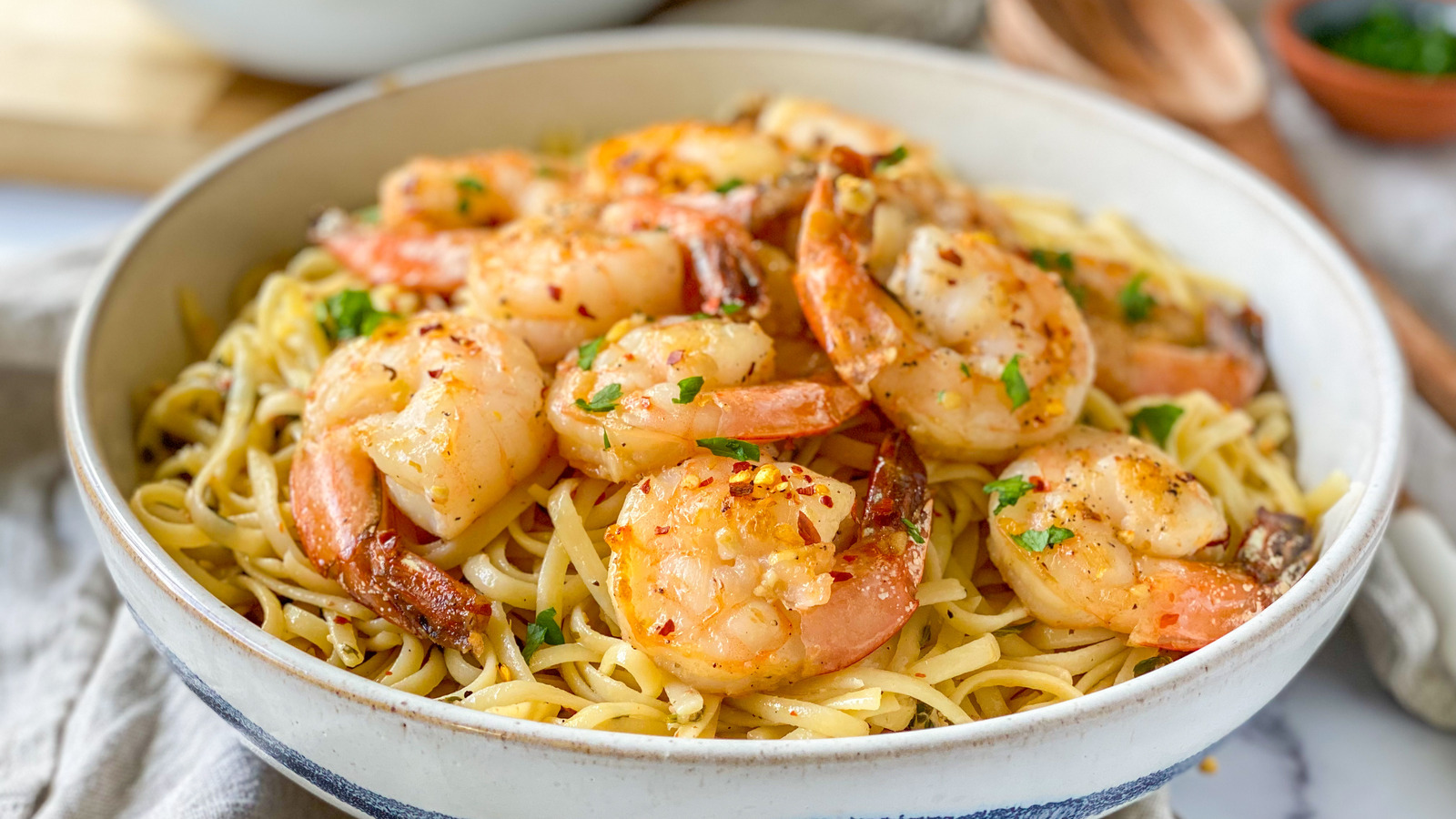 National Shrimp Scampi Day
Announcements…
Pre-exam thru next Wednesday (05-04)
Credit if taken, 0% if not (score is irrelevant).
Lab 00: Hello World
Zipped file contains ONLY .cpp, .h, .jpg, and/or .pdf files
Attendance Quizzes
Extra credit
 Retries, but only 1 submission
Open day of class and the next day only!
Use proper@cs.byu.edu (with netid) if you want a reply from me.
TA's and Help Queue.
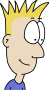 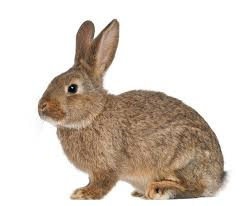 For Today…
C++ Primer, P.2-3, pgs. 7-16
Quiz Code: rabbit
Anything Wrong?
3
C++ Primer (03)
htest.cpp
class A
{
  int x;
};
#include "B.h"

int main()
{
   A a;
   B b;
}
class A
{
  int x;
};
class A
{
  int x;
};
class B
{
  A a;
};

int main()
{
   A a;
   B b;
}
#include "A.h"
#include "B.h"

int main()
{
   A a;
   B b;
}
Redefinition of class A
Running g++ htest.cpp results in the following error:
In file included from B.h:1, from htest.cpp:2:
A.h:2: error: redefinition of 'class A'
A.h:2: error: previous definition of 'class A'
The class A is being defined twice, once when it is included in htest.cpp and once when it is included into B.h which is included in htest.cpp.
B.h
A.h
class A
{
  int x;
};
#include "A.h"
class B
{
  A a;
};
Tip #03: C Header Files
4
C++ Primer (03)
Use header guards on all .h and .hpp files!
While "#pragma once" is supported across most compilers, it is not part of the C++ standard.
Header guards are conditional compilation directives that take the following form:
	#ifndef FILE_NAME_H_
	#define FILE_NAME_H_
	...
	#endif  // FILE_NAME_H_
A.h
B.h
htest.cpp
#ifndef A_H_
#define A_H_
class A
{
  int x;
};
#endif
#ifndef B_H_
#define B_H_
#include "A.h"
class B
{
  A a;
};
#endif
#include "A.h"
#include "B.h"

int main()
{
   A a;
   B b;
}
Follow-up Questions...
5
C++ Primer (03)
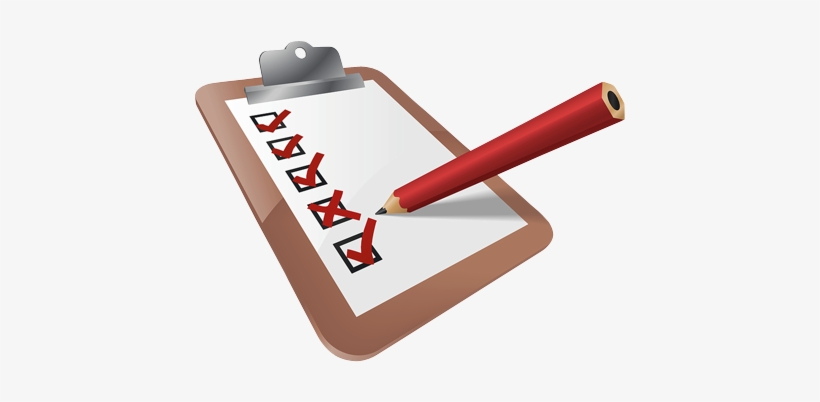 Why is C++ the language used in CS 235?




What are the essential parts of an algorithm?




What is the difference between a compiler and an interpreter?
CS majors need to know what's "under the hood".
C++ is a compiled object-oriented programming language.
Students study encapsulation, inheritance, and polymorphism.
C++ programmers are highly sought after and are paid very well.
Finiteness.
Definiteness.
Effective computability.
A compiler "translates" text into machine code (an executable).
	An interpreter interprets source code.
Compiled code executes on a computer.
	Only the interpreter executes on a computer.
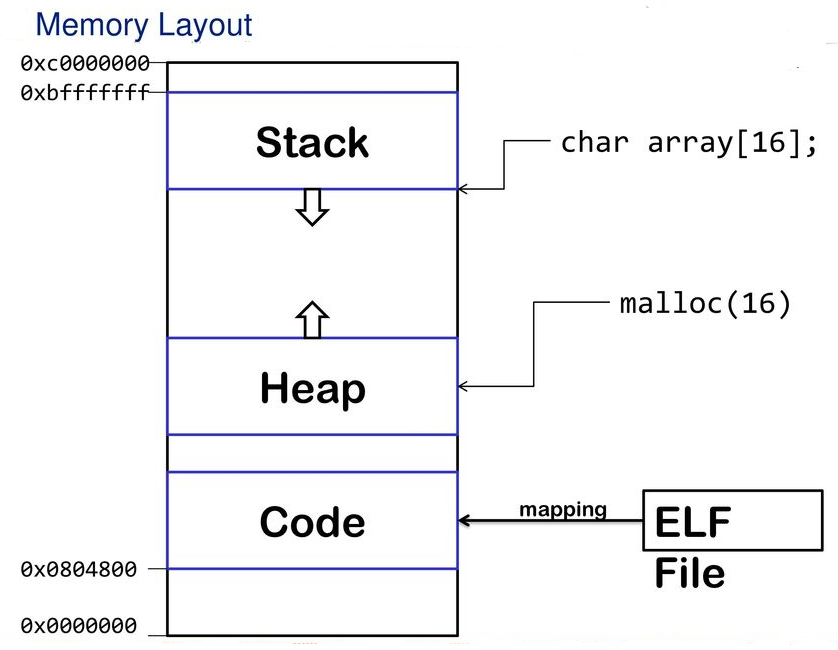 C++ Memory Model
6
C++ Memory Model
7
C++ Primer (03)
The C++ memory model is an abstract machine for which the C++ programming language is defined.
Simplified memory model (closely related to how a real computer memory looks.)
Memory is one or more contiguous sequences of bytes.
A byte is a sequence of 8 or more bits and "bit" is a unit of storage large enough to hold one of two values.
Each byte is associated with a unique identifier known as its address.
Computer memory is classified as
Writable or non-writable.
Executable or non-executable.
Initialized or uninitialized.
High
Address
Managed automatically by compiler
(writable, non-executable)
Available Memory
Managed by programmer
(writable, non-executable)
Created by programmer
(readable, non-executable)
Initialized when program starts
(readable, non-executable)
Read from a program file by exec (executable)
Low
Address
C++ Memory Model
z
8
C++ Primer (03)
#include <iostream>
using namespace std;

int x;
int main(int argc, char* argv[])
{
   int y;
   int* z = (int*)new int[10];
   return 0;
}
10 ints
Resolution Operator
9
C++ Primer (03)
Resolution Operator
The :: (scope resolution) operator is used to qualify hidden names so that you can still use them.
You can use the unary scope operator if a namespace scope or global scope name is hidden by an explicit declaration of the same name in a block or class.
Use cases of the Binary scope resolution operator:
class Vehicle
{
   public:
   void drive() { cout << "Vehicle"; }
};
class Car
{
   public:
   void drive() { cout << "Car"; }
};
class BMW : public Car, public Vehicle
{
    // BMW specific functions.
};
int main(int arc, char* argv[])
{
    BMW bmw;
    bmw.drive();          // ERROR!
    bmw.Car::drive();     // Drive Car  
    bmw.Vehicle::drive(); // Drive Vehicle
}
class Car
{
   public:
   void drive() { cout << "Car"; }
};
class BMW : public Car
{
   public:
   void drive() { cout << "BMW"; }
};
int main(int argc, char* argv[])
{
   BMW bmw;
   bmw.drive();       // Drive BMW
   bmw.Car::drive();  // Drive Car
}
class Car
{
public:
   static int car_var;
};
int Car::car_var = 99;
int car_var = 1000;
int main()
{
   cout << Car::car_var;
   Car::car_var = 10;
   cout << Car::car_var;
   cout << ::car_var;
   return 0;
}
To define your functions outside the class.
class Car
{
   public:
   void drive();
};

void Car::drive()
{
   // Driving logic.
}
To resolve ambiguity between two functions with same template which are derived from different classes.
To override the overridden function.
To access static / global data members.
You try it…
10
C++ Primer (03)
#include <iostream>
using namespace std;

int apple = 1;
int main(int argc, char* argv[])
{
   {
      int apple = 3;
      cout << apple << endl;         // (a)   
      {
         cout << apple << endl;      // (b)
         cout << :: apple << endl;   // (c)
         apple = 2;
      }
      cout << apple << endl;         // (d)
   }
   {
      cout << apple << endl;         // (e)
   }
   return 0;
}
3 – local to current scope
3 – also local to current scope
1 – use resolution operator to
      access global variable
2 – main's local scope
1 – only global apple is in scope
P.2 Preprocessor Directives and Macros
Removing Comments
Macros
Conditional Compilation
More on the #include Directive
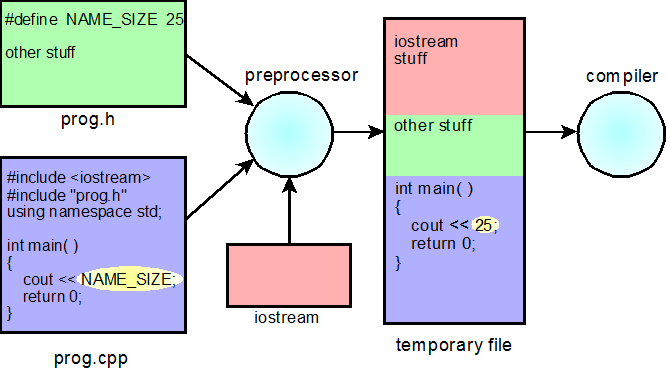 P.2 Preprocessor Directives and Macros
11
C/C++ Preprocessor
12
C++ Primer (03)
#define MAX_STUDENTS 1000
#define MAX(x,y) (x < y ? x : y)
#include <iostream>
#include "snap.h"
#if 0
   // don’t compile
#else
  // compile
#endif
Conditional Compilation
C++ Primer (03)
13
Six preprocessor directives are available to control blocks of conditional compilation.
Begin directives are #if, #ifdef, and #ifndef.
Alternative blocks use #else, and #elif.
End of block marked by #endif.
If the condition is true (non-zero), then all lines between the matching #else (or #elif) and the #endif directive are ignored and not passed to the compiler.
Use constant-expressions.
Compilation time inclusion/exclusion (not run-time).
Ensure defined/default values.
Unlike /* */, these directives can be nested.
Useful for keeping old code around for future reference.
#if true              #if true
.                     .
.                     .
.                     .
#elif true            .
.                     #else
.                     #if false
.                     .
#endif                .
                      .
                      #endif
                      #endif
P.3 C++ Control Statements
Sequence and Compound Statements
Selection and Repetition Control
Nested if Statements
The switch Statement
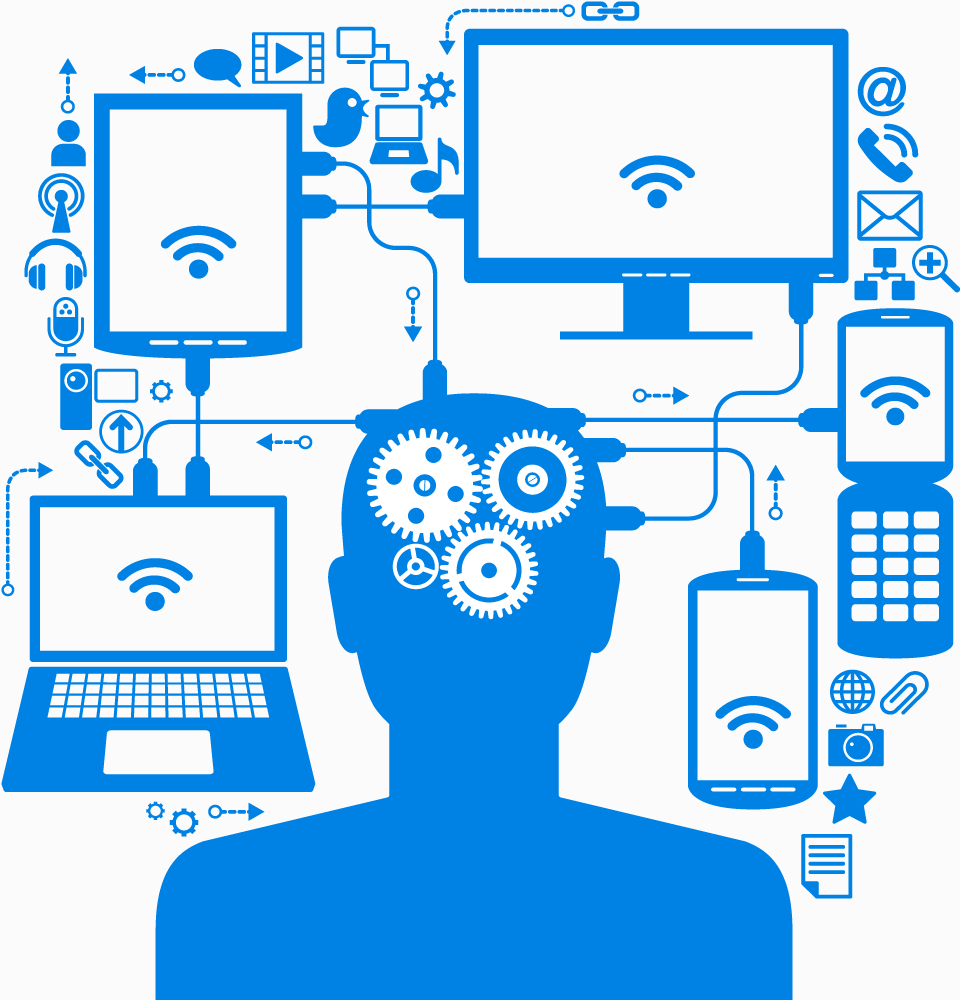 P.3 C++ Control Statements
14
Control Statements
15
C++ Primer (03)
Control
Statement
Selection
Iteration
Jump
if
if-else
switch
for
while
do
break
continue
return
Switch
16
C++ Primer (03)
A switch statement allows a variable to be tested for equality against a list of values or case.
The switch/case expressions must have an integral or enumerated type.
Statements following a case will execute until a break statement (or end of switch.)
An optional default case usually appears at the end of the switch.
y
z
0
1
x
x ? y : z
Conditional Expressions
17
C++ Primer (03)
Conditional expression (C++ multiplexor operation)
Format:
	<boolean> ? <true expression> : <false expression>
x ? y : z
This expression returns the value of y if x != 0, otherwise it returns the value of z.
Examples
for (int dogs = 0; dogs < 3; ++dogs)
  cout << endl << "I have " << dogs << " dog" << ((dogs == 1) ? "" : "s");
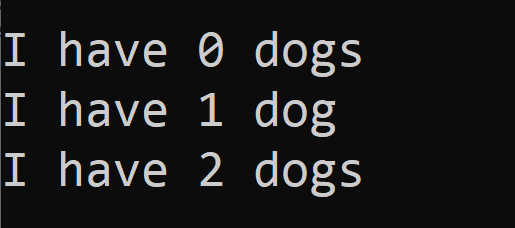 ostream& out = (argc > 2) ? *(new ofstream(argv[2])) : cout;
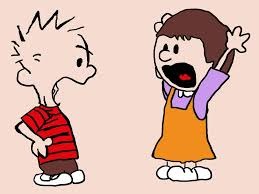 Main Function Arguments
18
Argc and argv
19
C++ Primer (03)
#include <iostream>
#include <fstream>
#include <string>
using namespace std;

int main(int argc, char* argv[])
{
   if (argc < 2) return 1;
   ifstream in(argv[1]);
   if (!in) return 1;
   ostream& out = (argc > 2) ? *(new ofstream(argv[2])) : cout;
   if (!out) return 2;

   string line;
   while (in >> line)
   {
      out << line << endl;
   }
   if (&out != &cout) delete(&out);
   in.close();
   return 0;
}
3

Open argv[2] for output if argc > 2,
else use cout for output.
Open argv[1] for input.
argc:
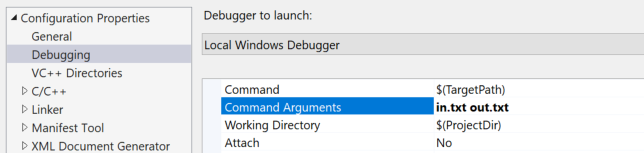 argv:
>>program.exe in.txt out.txt
argv[0]
argv[1]
argv[2]
Tip #04: Chunking
20
C++ Primer (04)
A primary method that the brain uses to help it absorb more information is called 'chunking'.
One chunk is a recognizable piece of information that be fitted into one of the 'slots' in short-term memory.
Chunking makes block structured languages like C/C++ natural to use.
The program is a single chunk, which is divided and subdivided into smaller and smaller chunks.
Each chunk is visibly and logically distinguishable.
Lay out code in chunks
Groups of statements which together perform an identifiable act, should be chunked. 
Items which are close together form a visual chunk and have an implied association.
Vertical white space (form feeds and blank lines) can be used not only to separate chunks but also to show relationships between chunks.
By recognizing chunks and making them stand out, code can be made more readable which means more maintainable.
Un-chunked List:
Bread
Ice cream
Milk
Tomatoes
Eggs
Butter
Apples
English muffins
Frozen vegetables
Lettuce
Cream
Bananas
Chunked List:
Frozen Foods	Bakery
Ice cream	Bread
Frozen vegetables	Bagels

Dairy	Fruits / Vegetables
Milk	Tomatoes
Eggs	Apples
Butter	Lettuce
Cream	Bananas
[Speaker Notes: Consider newspapers and magazines articles. The heading is big and visible. The article itself tends to be fairly brief. Paragraphs are small. If the article is more than a few lines long, it is broken up with sub headings, out-of-context quotes, pictures, etc. It is delimited with blank and solid lines. Everything possible is done to break it up and give the brain time to stop and take in each piece of the message.]
Follow-up Questions...
21
C++ Primer (04)
What memory data structure is used to store function arguments?
What memory data structure is used to store run-time persistent objects?
What memory data structure is used to store global variables and literals?
What memory data structure is used to store function definitions?
What memory data structure is used to store local variables?
Stack.
Dynamic Data (heap).
Static Data.
Program Code.
Stack.
C++ Translation Units
22
C++ Primer (04)
A translation unit is the basic unit of compilation in C++.
It consists of the contents of a single source file, plus the contents of any header files directly or indirectly included by it, minus those lines that were ignored using conditional preprocessing statements.
A single translation unit can be compiled into an object file, library, or executable program.
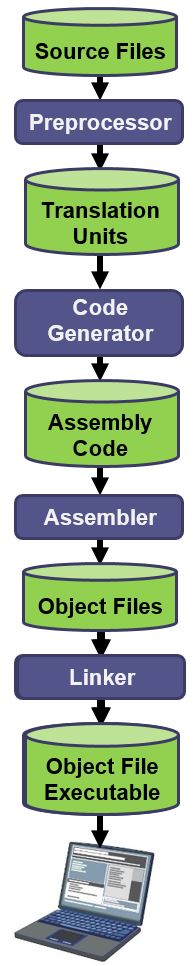 Objects have shared access across multiple translation units as follows:
Non-statically-scoped objects (like classes or functions) are shared across multiple translation units.
The keyword static limits scope to the translation unit.
Global variables can be shared via the extern keyword.
P.4 Primitive Data Types and Class Types
Primitive Data Types
Primitive-Type Variables
Operators
Postfix and Prefix Increment
Type Compatibility
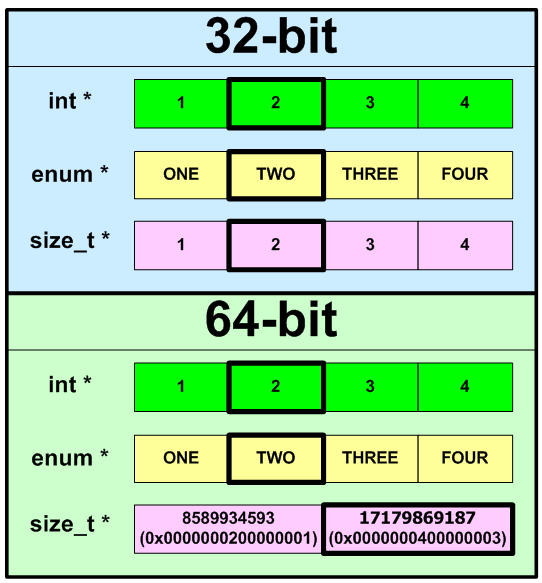 P.4 Primitive Data Types and Class Types
23
C++ Data Types
24
C++ Primer (04)
An object is fundamentally an area of the computer’s memory containing data of some kind (data type).
How the object is stored
What operations are legal on the object.
C++ Data Types
Primitive Data Types
User Defined Types
Derived Types
struct
class
union
enum
(array)
typedef
function
pointer
reference
Integral Types
Floating Types
void
char
short
int
long
bool
wchar_t
float
double
long double
Operator Precedence/Associativity
C++ Primer (04)
25
Unary operators associate right to left.
P.5 Objects, Pointers, and References
Object Lifetimes
Pointers
The Null Pointer
Dynamically Created Objects
References
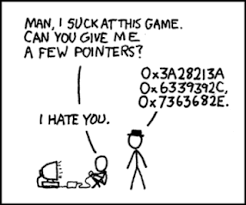 P.5 Objects, Pointers, and References
26
Pointers
27
C++ Primer (04)
A pointer is a memory address.
With pointers
functions can indirectly access variables.
functions can modify the arguments passed by the caller function.
sophisticated data structures can grow and shrink at run-time.
Arrays and pointers are closely related.
Array pointers enable us to process groups of data such as vectors, lists, and strings.
A pointer variable contains a memory address.
Associated with a pointer variable is the type of value to which it points.
The asterisk (*) indicates that the following identifier is a pointer variable.
The ampersand (&) returns a pointer (address) to the following identifier.
int var = 10;
10
20
30
var:
int *ptr = &var;
*ptr = 20;
ptr:
int **p_ptr = &ptr;
**p_ptr = 30;
p_ptr:
Dynamic Objects
28
C++ Primer (04)
When any C++ object is created
Storage must be allocated for the object (static, stack, or heap).
The constructor is called to initialize that storage.
The destructor is called to release object storage.
With local objects, the compiler decides
where the object is stored (stack),
when the object is constructed (declaration), and
when the object is destroyed (goes out of scope).
With dynamic objects, the programmer decides
where the object is stored (heap),
when the object is constructed (new operator), and
when the object is destroyed (delete operator).
Pointers are always used to refer to dynamically created objects.
{
   int size = 4;
   int* myInts = new int[size];
}
4
size:
myInts:
size
P.6 Functions
Function Declarations
Call by Value
Call by Reference
Operator Functions
Class Member Functions and Implicit Parameters
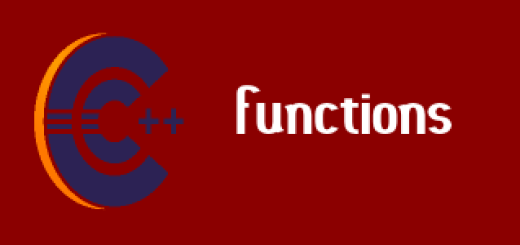 P.6 Functions
29
Call by Value
30
C++ Primer (04)
#include <iostream>
using std::cout;

void swap(int x, int y)
{
   int temp = x;
   x = y;
   y = temp;
}

int main()
{
   int a = 10;
   int b = 20;
   swap(a, b);
   cout << "a = " << a << endl;
   cout << "b = " << b << endl;
   return 0;
}
Function name
return
Activation
record
a     10
Activation
record
b     20
Function parameters
return
x     10
-- 20
Function return type
-- 10
y     20
Function arguments
temp     --
-- 10
Call by value means a copy of a function's argument object is passed to the function.
Pointers vs References
31
C++ Primer (04)
Pointers and references use one variable to access another variable.
A pointer variable holds the memory address of another variable.
A pointer variable is dereferenced (access to the memory location pointed to) with the "*" operator.
A reference variable is an alias, that is, another name for an already existing variable.
A reference, like a pointer is also implemented by storing the address of an object.
A reference can be thought of as a constant pointer with automatic indirection (the compiler will apply the * operator for you).
A variable is declared as reference by putting ‘&’ between the reference type and the variable name in the declaration.
int a;
int b;
ptr_a:
ref_a:

int *ptr_a = &a;
ptr_a = &b;

a:
b:
int &ref_a = a;
ref_a = b;
Pointers vs References
32
C++ Primer (04)
void swap(int* x, int* y)
{
   int temp = *x;
   *x = *y;
   *y = temp;
}

int main()
{
   int a = 10;
   int b = 20;
   swap(&a, &b);
   cout << "a = " << a << endl;
   cout << "b = " << b << endl;
   return 0;
}
void swap(int& x, int& y)
{
   int temp = x;
   x = y;
   y = temp;
}

int main()
{
   int a = 10;
   int b = 20;
   swap(a, b);
   cout << "a = " << a << endl;
   cout << "b = " << b << endl;
   return 0;
}
Call by Reference
33
C++ Primer (04)
#include <iostream>
using std::cout;

void swap(int& x, int& y)
{
   int temp = x;
   x = y;
   y = temp;
}

int main()
{
   int a = 10;
   int b = 20;
   swap(a, b);
   cout << "a = " << a << endl;
   cout << "b = " << b << endl;
   return 0;
}
return
a     10
b     20
return
&x
-- 20
&y
-- 10
temp     --
-- 10
Call by reference means a reference (implied pointer) to the argument object is passed to the function.
References vs Pointers
34
C++ Primer (04)
Similarities
Both references and pointers can be used to change the values of function parameters.
Both can save your program from making a copy of a big object that is passed as an argument to a function or returned from a function.
Differences
A reference variable must be initialized when declared and cannot be changed to a reference another object (cannot be reseated) – not very useful!
You can not take the address of a reference.
You can not create an array of references or declare a reference to a reference.
References cannot be void or NULL. (Pointers are often made NULL to indicate that they are not pointing to any valid thing.)
Hence,
Pointers are more flexible.
Reference variables are safer (no wild pointers) and easier to use.
Call by Constant Reference
35
C++ Primer (04)
Call by Value
The function argument can be an object or an expression.
A copy of the argument is pushed on the stack and becomes a local function parameter variable.
Any changes to the function parameter will not be reflected in the actual function argument.
Call by Reference
The function argument can only be an object (not an expression.)
The function parameter becomes a reference (pointer) to the actual argument.
Any changes to the formal function parameter will be reflected in the actual argument.
Call by Constant Reference
While it is more efficient to call by reference, the caller may not want the value of the argument to be changed.
A function can guarantee that argument will not be changed by declaring the parameter to be a constant reference.
int countFrequency(char c, const string& s);
Operator Functions
36
C++ Primer (04)
C++ allows us to define class types that behave as if they were primitive types by overloading class operators.
Operator overloading is resolved by signature.
Can't invent operators (e.g., ** for exponentiation.)
Must have same number of arguments as built-in types (except for operator() ).
Some operators are off limits (".", "?:", sizeof, and "::")
+ -
* /
% ^
& |
~ !
= <
>  ,
+= -=
*= /=
%= ^= &= |=
<< >>
>>= <<=
== !=
<= >= && ||
++ --
->* ->
( )  [ ]
Return Data Type
Reserved Keyword
1st Operand (*this)
2nd Operand (&myClass)
int myClass::operator++();
bool myClass::operator==(const myClass&) const;
string operator+(const string&, const string&);
myClass operator++
(unary pre-increment)
Class Name
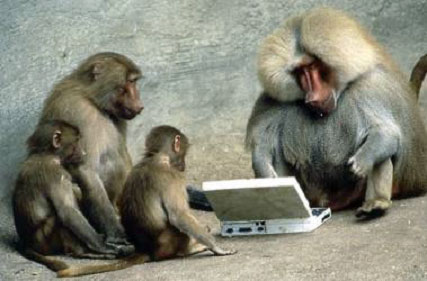 Be Safe
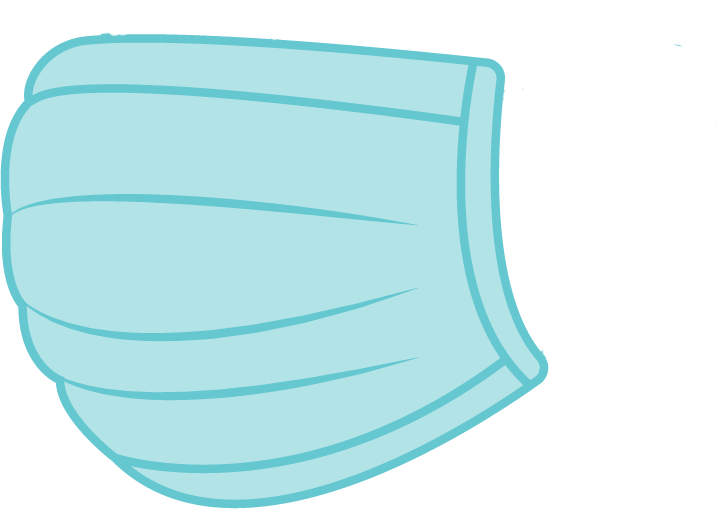 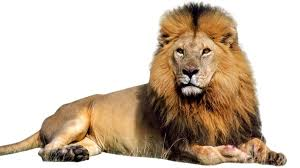 Quiz Code: lion
#include <iostream>
#include <string>
#include <sstream>
using namespace std;

class Dog
{
private:
    int legs;
public:
    Dog(int legs) { this->legs = legs; }
    ~Dog() = default;

    Dog& operator++() { ++this->legs; return *this; }

    string toString() const
    {
        ostringstream out;
        out << "Legs = " << this->legs;
        return out.str();
    }
};

int main(int argc, char* argv[])
{
    Dog dog(5);
    cout << dog.toString() << endl;
    ++dog;
    cout << dog.toString() << endl;
    return 0;
}
#include <iostream>
#include <string>
#include <sstream>
using namespace std;

class Dog
{
private:
   int legs;
public:
   Dog(int legs) { this->legs = legs; }
   ~Dog() = default;

   int getLegs() { return legs; }
   Dog& operator++() { ++this->legs; return *this; }

   string toString() const
   {
      ostringstream out;
      out << "Dog legs = " << this->legs;
      return out.str();
   }
};


class Cat
{
private:
   int legs;
public:
   Cat(int legs) { this->legs = legs; }
   ~Cat() = default;

   int getLegs() { return legs; }
   Cat& operator++() { ++this->legs; return *this; }

string toString() const
{
   ostringstream out;
   out << "Cat legs = " << this->legs;
   return out.str();
   }
};
string operator+(Dog& d, Cat& c)
{
   ostringstream out;
   out << "Dog + Cat legs = " << d.getLegs() + c.getLegs();
   return out.str();
}


int main(int argc, char* argv[])
{
   Dog dog(5);
   cout << dog.toString() << endl;
   ++dog;
   cout << dog.toString() << endl;

   Cat cat(5);
   cout << cat.toString() << endl;

   cout << dog + cat << endl;
   return 0;
}